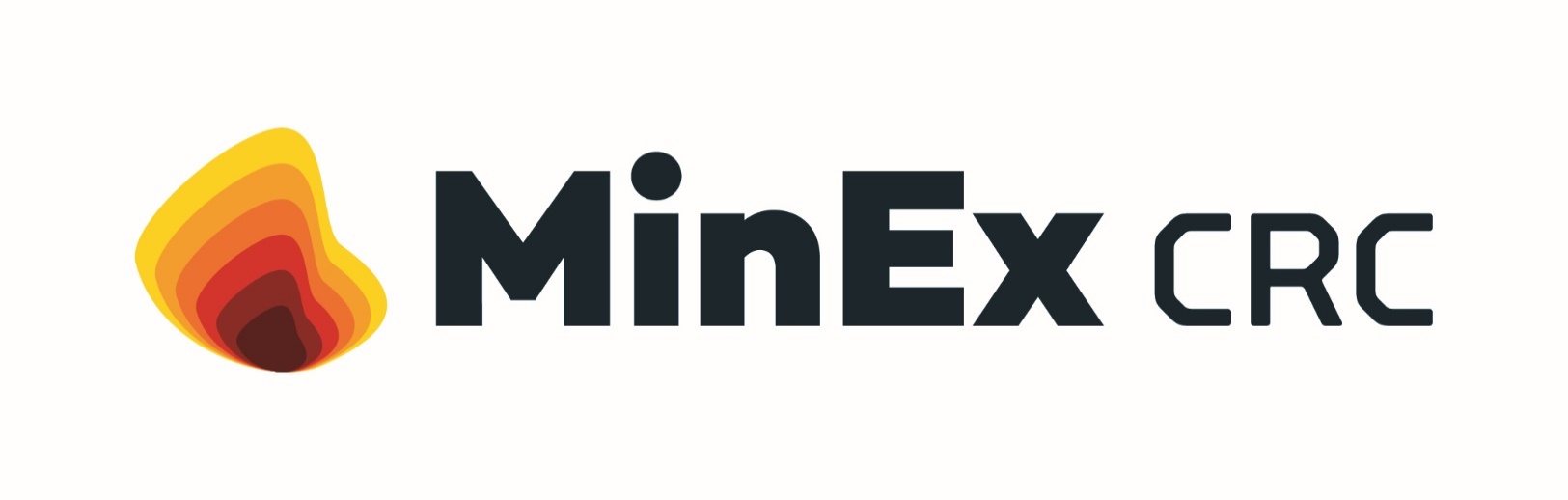 SPONSORS
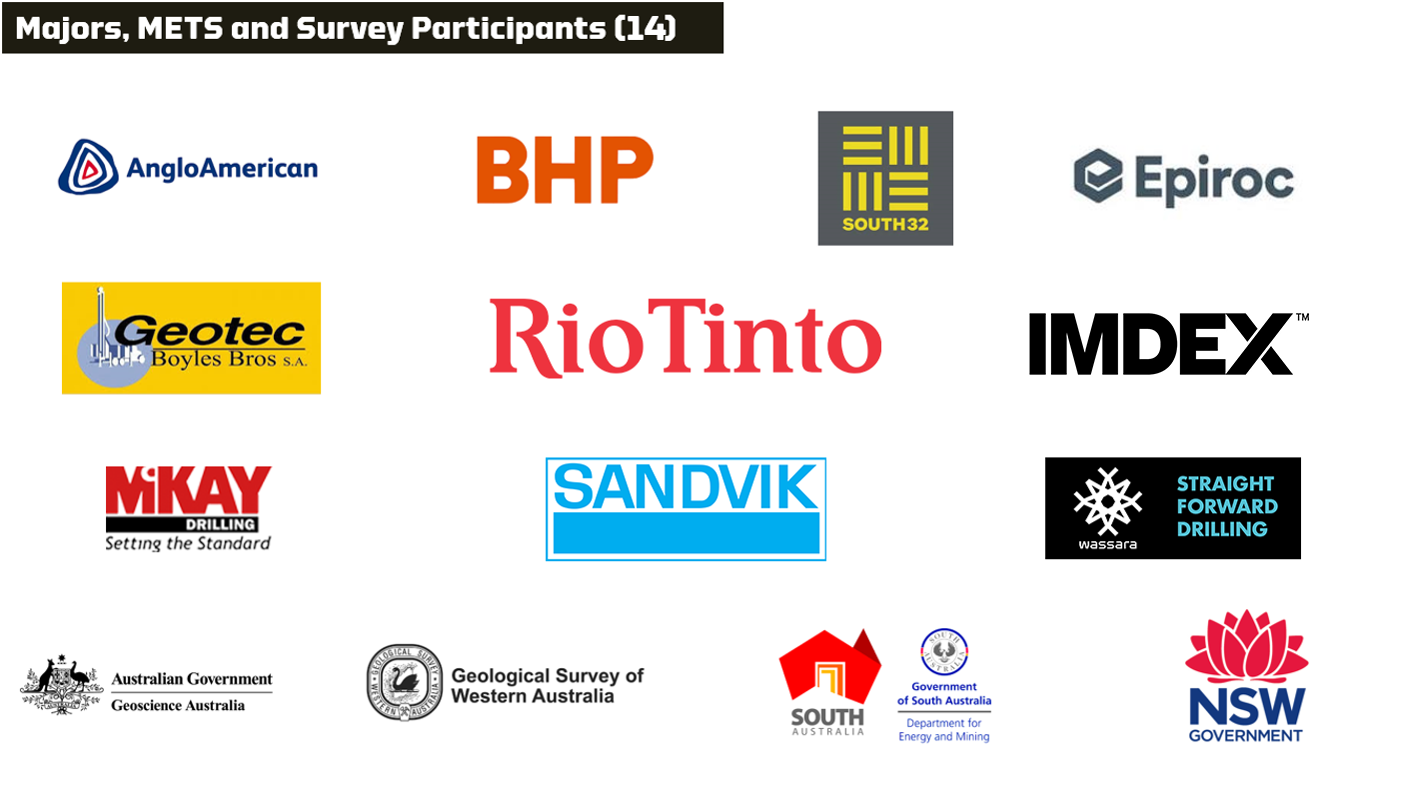 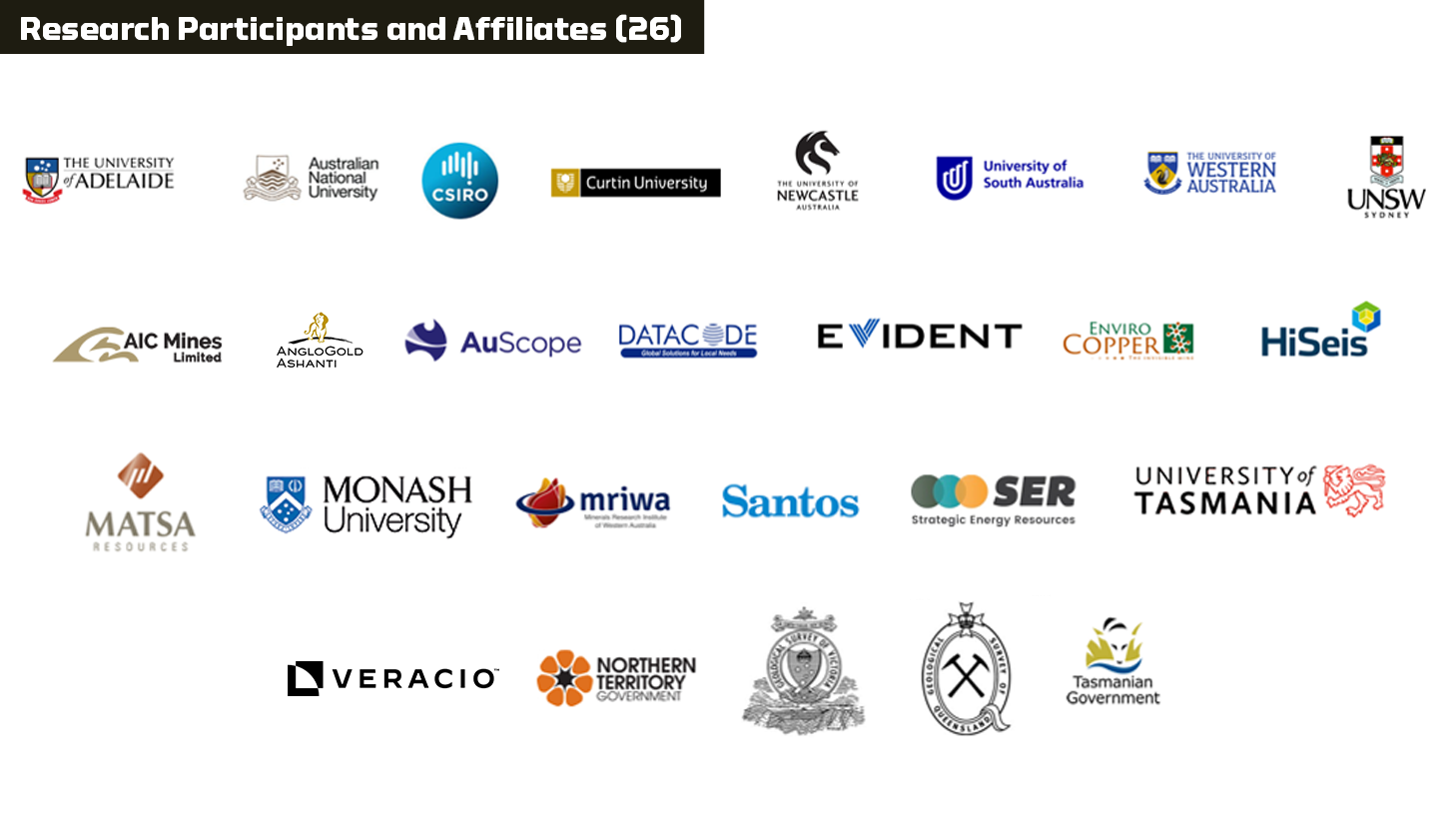 www.minexcrc.com.au